Orange Shirt Day
Truth and Reconciliation Week 
September 27th – October 1st
In your red duotang, answer the following:
Write the date.  Skip a space.  Answer this question.  
What do you think the most important thing that Reverend Bott says? 
For example:  I think that the most important thing Reverend Bott says is _______ because _______.  I agree/disagree with Reverent Bott because _______.  

2. Choose 10 words from this speech that you think are important.  Write them on your page in a list, next to the red margin.  Please write neatly.
Phyllis Webstad  https://www.youtube.com/watch?v=E3vUqr01kAk
Residential School Timeline https://www.youtube.com/watch?v=VFgNI1lfe0A
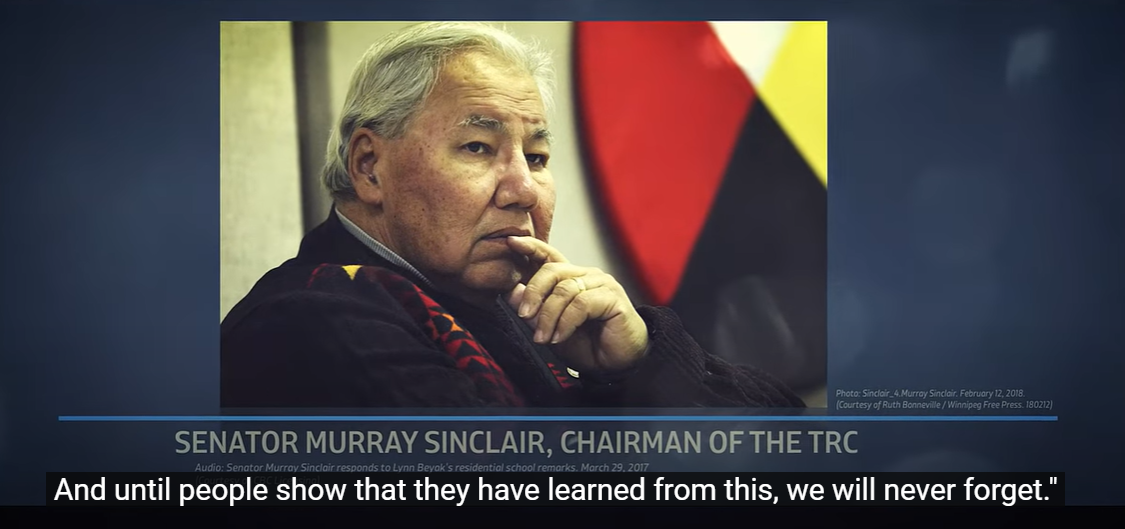 From Reverend Richard Bott:
When I wear an orange shirt,
that can't be all that I do -
I need to understand what happened
when Phyllis Webstad 
went to the Mission school
and her new orange shirt was taken away;
when I listen to Phyllis's story,
that can't be all that I do -
I need to learn more about
Canada's Residential Institutions,
where her mother and grandmother
and thousands upon thousands
of Indigenous children
had been taken, away from their families,
forced to learn white words and white culture,
and kept from speaking and learning their own,
and about the abuse, and the trauma,
and the children who died 
at the Residential Institutions,
and what happened to the Survivors
and their children, and communities,
and on;
From Reverend Richard Bott continued…
if I learn about the Truth told by survivors
of the cultural genocide,
that can't be all I do;
I need to learn how the racism
and systemic oppression
that built the Residential Institutions
continues on in so many ways
in Canada's social, judicial, legislative,
education, policing... and theological
institutions -
and how that continues 
the broken promises, the broken treaties,
the broken relationships,
the stolen resources,
the missing and murdered Indigenous
women and girls and two spirit people;
From Reverend Richard Bott continued…
I need to hold Canada's leaders,
federal, provincial, municipal,
in places of learning, in places of faith,
and places of economics,
in all the places where decisions get made,
to account.

I need to demand that they act
on the Calls to Action and the
Calls to Justice and the
calls from Indigenous communities
to work *with* rather than steamroll *over*.
and if I'm going to learn
about all of these things,
it can't be all that I do

Listening and learning
can't be all that I do.
 
I need to act.
And if I'm going to call others to change,
to the work of starting again,
in a good way,
to the work of right relations
between Settler-descendants 
and Indigenous peoples -
it can't be all that I do.
I need to change me, too.
 
There is *always* a next step.
 
I hope that I'll take it.
 
Because I'll be putting on my orange shirt...

By Reverend Richard Bott